C&E 
Opening Revenue Data; ‘from paper to pivot table’










5th Administrative Data Seminar 
12th April 2016

Pat Mulhall
Statistics & Economic Research Branch
Office of the Revenue Commissioners
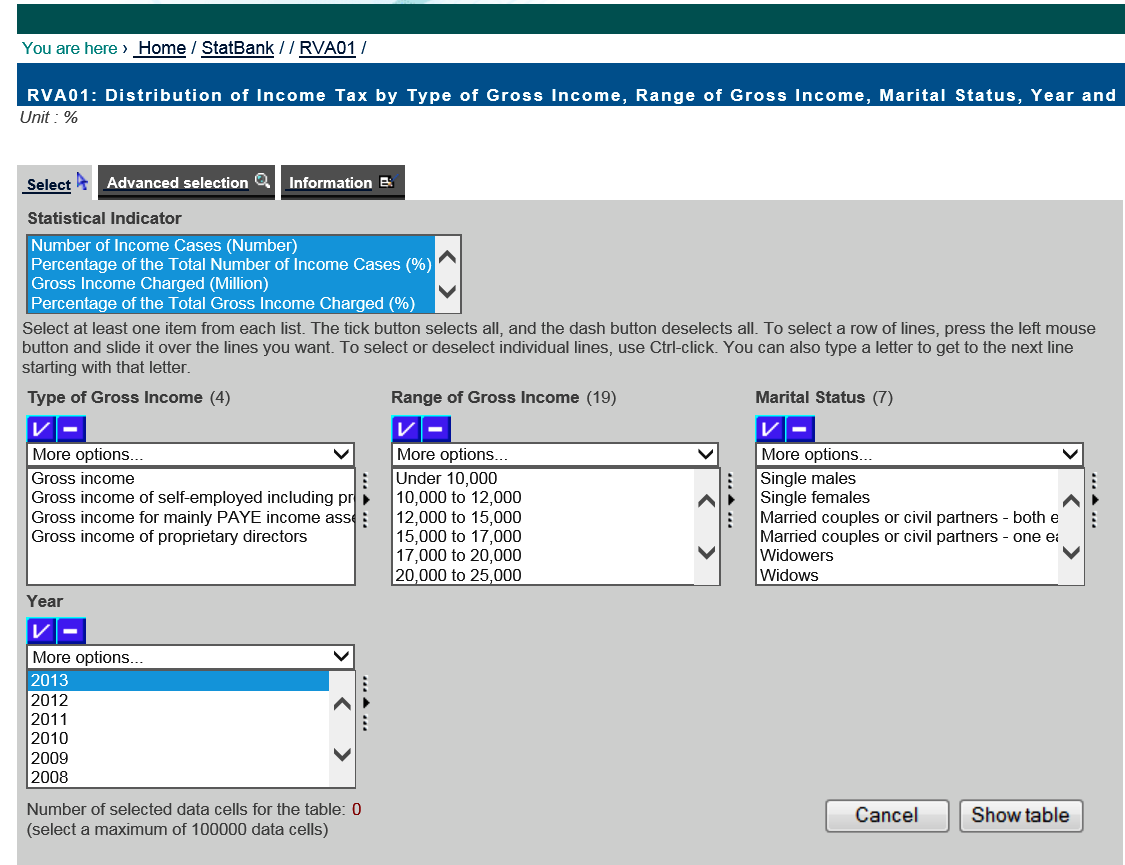 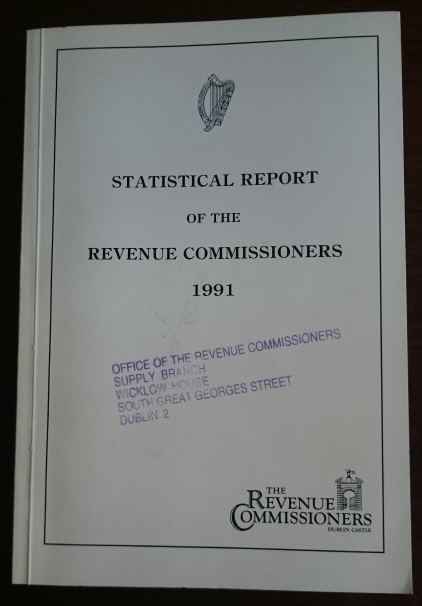 Presentation Objectives
Objective of Presentation 

Provide a brief guided tour of the changed Revenue Statistics landscape, focussing on ;
Why change
What Revenue statistical resources are available
Where and how these may be accessed
How we have enriched and extended our output

Outline what is in the pipeline and how we need your assistance
2
Revenue Statistics Menu
Introducing the ‘Revenue Statistics Menu’  - Primary statistics gateway 
Navigable on Revenue.ie hompage via ‘About Us>Statistics>’ or directly at http://www.revenue.ie/en/about/statistics/index.html  (Shortly to be directly accessible from Revenue.ie hompage)
Replaced previous single scrollable statistics webpage with menu/sub-menu structure
Better delivery 
More information
Easier navigation and access
Links to Research material
Provides access to
Statistical Datasets
Distribution Statistical Tables
Ready Reckoners
Statistical Reports/Papers
3
Statistical Datasets
Statistical Datasets available through Revenue Statistics Menu & sub-menus
Dataset Metadata also published
Open Data Datasets  are also referenced on National Portal
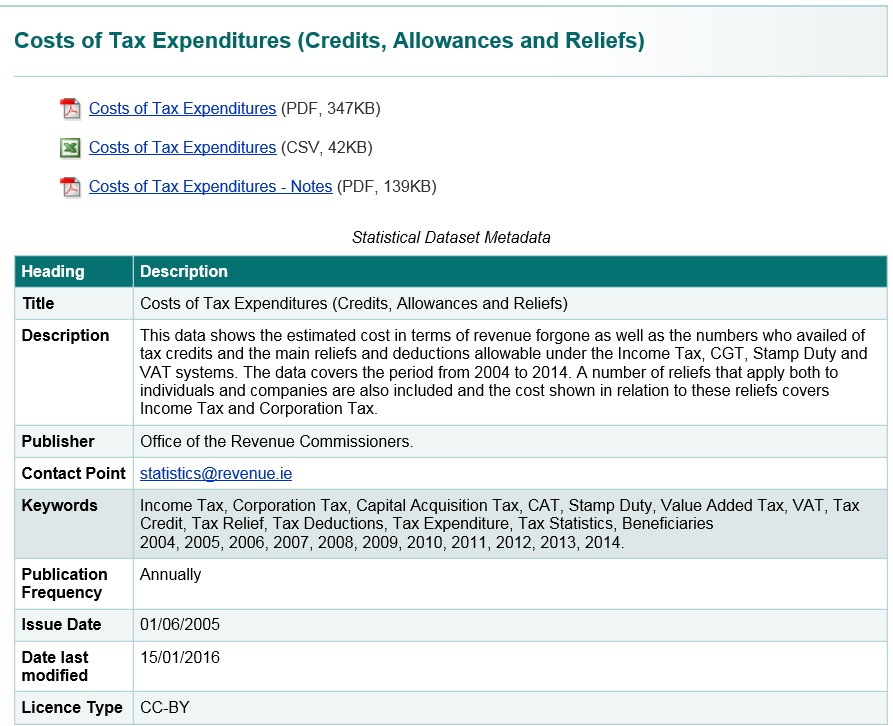 4
Distributions
Hosted by CSO (StatBank), accessible from Revenue Statistic Menu or http://www.cso.ie/px/pxeirestat/pssn/rv01/homepagefiles/rv01_statbank.asp
Interrogatable & downloadable distribution statistical tables across multiple years in respect of 
Income Tax
Corporation Tax
VAT
Vehicles
Leverages Statbank interface
User-defined views/queries
Many download formats
Demo available today
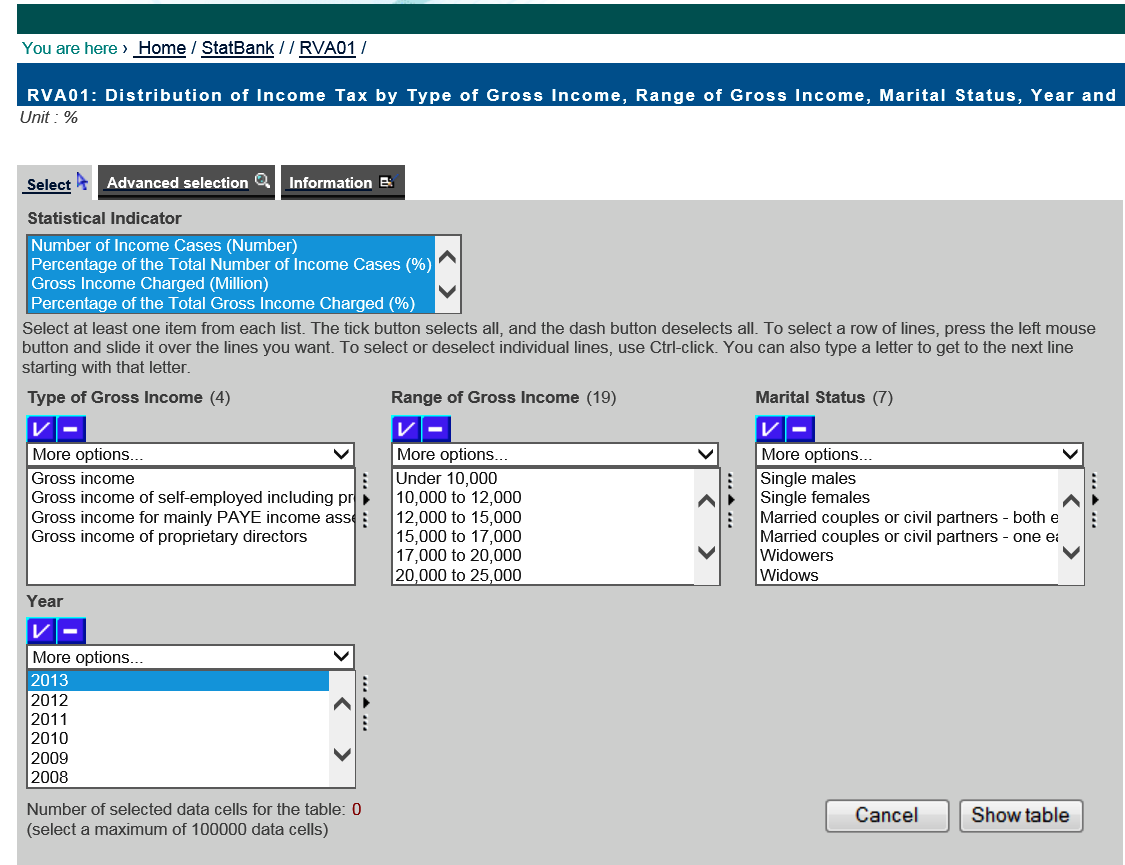 5
Ready Reckoners
Provides indicative estimates across a range of taxes for the yield/cost that might result  from changing elements such as band, rate, etc.,
Resource available through Revenue Statistics Menu or at http://www.revenue.ie/en/about/statistics/ready-reckoner.pdf
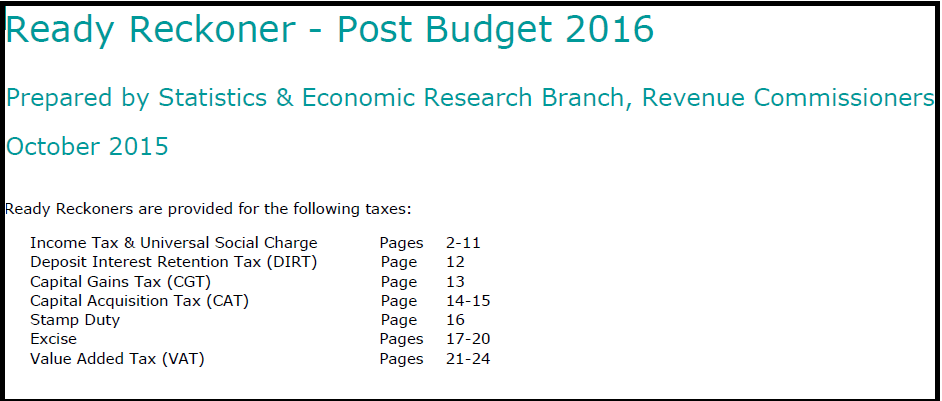 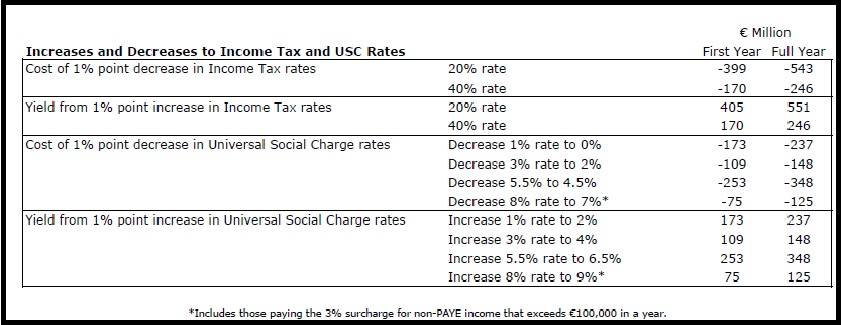 6
Statistical Reports/Papers
Range of Statistical Reports/Papers published
Available through Revenue Statistics Menu or at http://www.revenue.ie/en/about/publications/other.html#reports 
Includes 
Annual Reports e.g. Analysis of High Income Individuals Restriction
Once-Off or Sectoral Reports e.g. The Farming Sector in Ireland, Economics of Tobacco
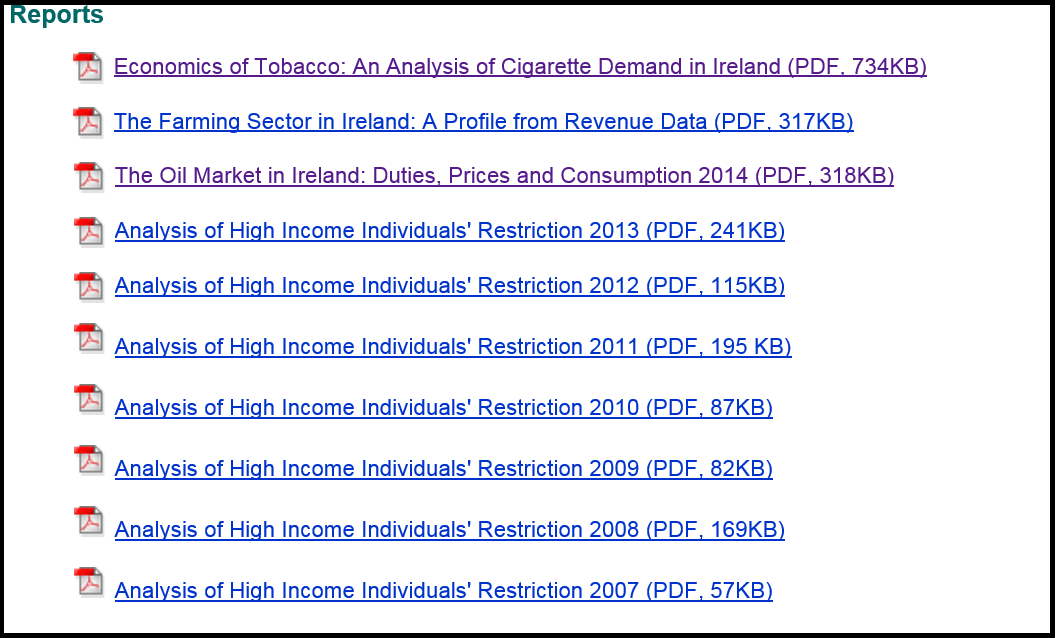 7
Initiatives
Aside from our ‘Normal’ Business we are undertaking a range of initiatives to enhance and enrich Revenue’s Statistical Output
Continual review of the quality and relevance of our output
Open Data Audit on-going – continue to increase volume of Open Data datasets published to a minimum of Berners-Lee's ‘3 Star’ rating
Evaluating the feasibility and value of publishing an anonymised  sample unit record file of individual tax returns for a series of income years
Explore opportunities of proposed upgrade to Revenue.ie to
Provide more direct and dynamic access to Revenue Statistics
Deliver interactive Ready Reckoner data
Create a separate ‘Research’ space
Developing a  more ‘Demand’ driven approach
8
Future Priorities
Demand Driven Focus
Extending our Open Data Audit we are prioritising data which has already been sought 
Pro-active Approach --- process of engagement with a range of users and potential users of Revenue Statistics 
Enable resources to focussed production of statistical products which are more likely to be used
Encourage feedback therefore at Statistics@Revenue.ie
The statistics currently produced
What other Revenue statistics would be valued
However…Revenue are a tax collection agency

Thank You
9